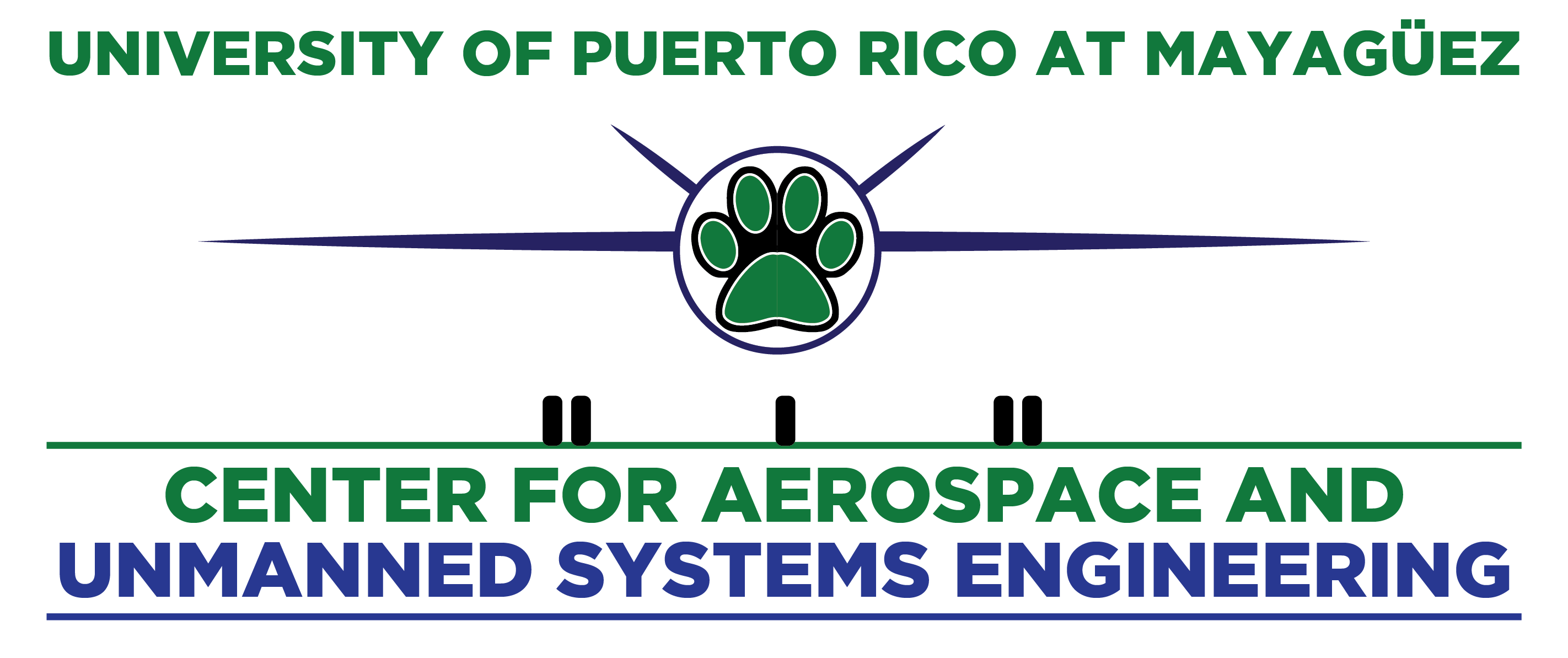 VISION
Leader’s in innovative aeronautic, space and unmanned system research, exemplary education, and inspirational outreach.
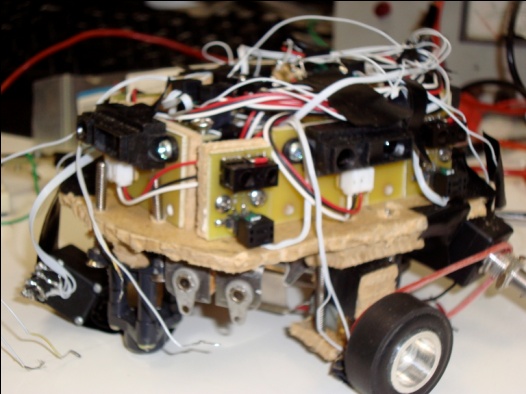 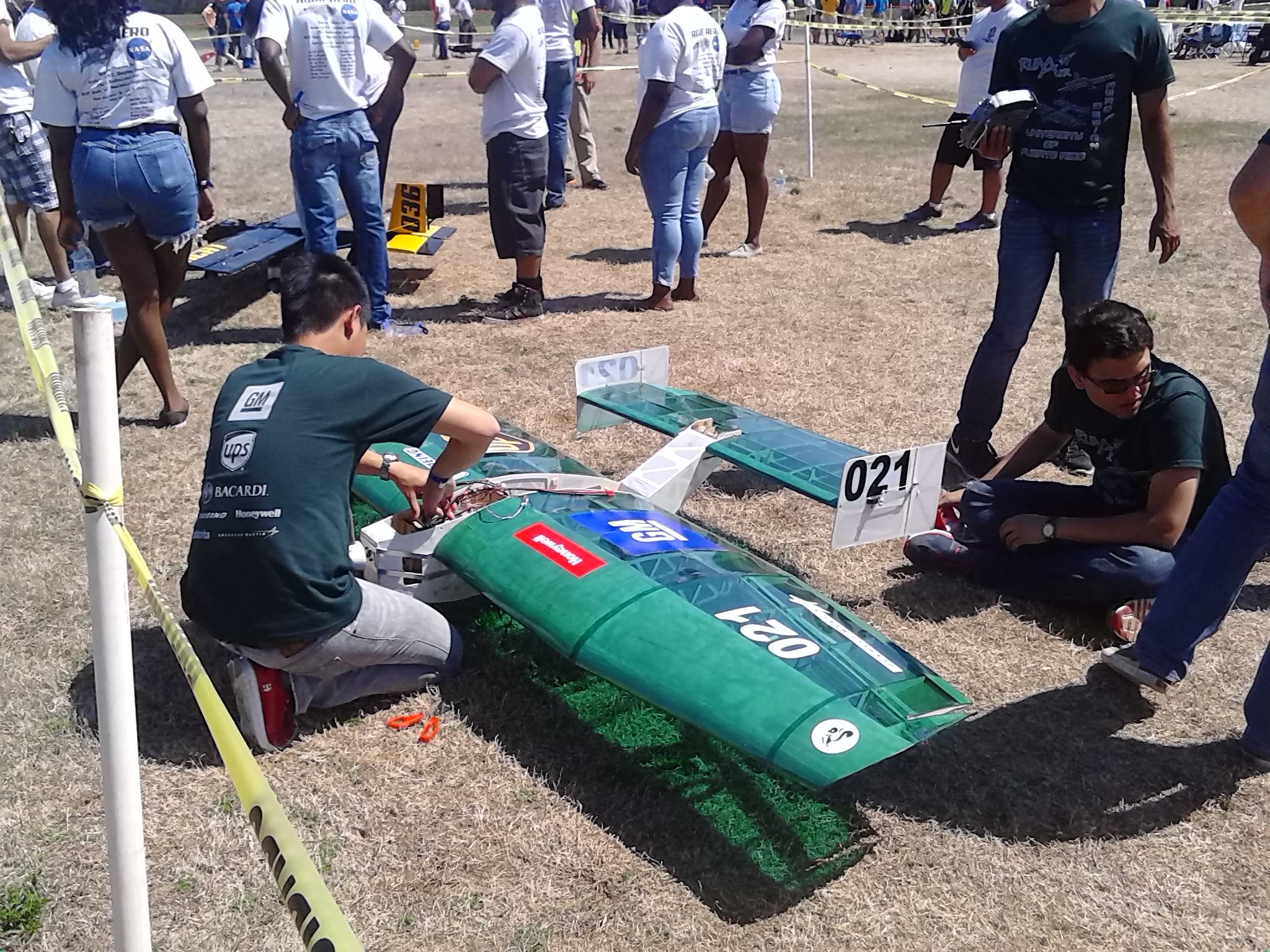 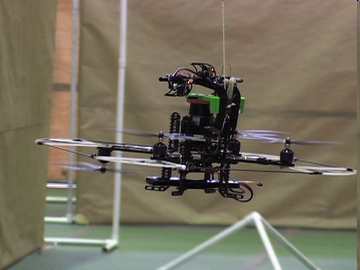 TECHNOLOGICAL 
INNOVATION
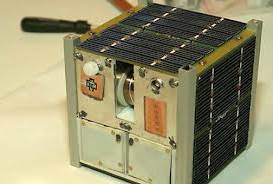 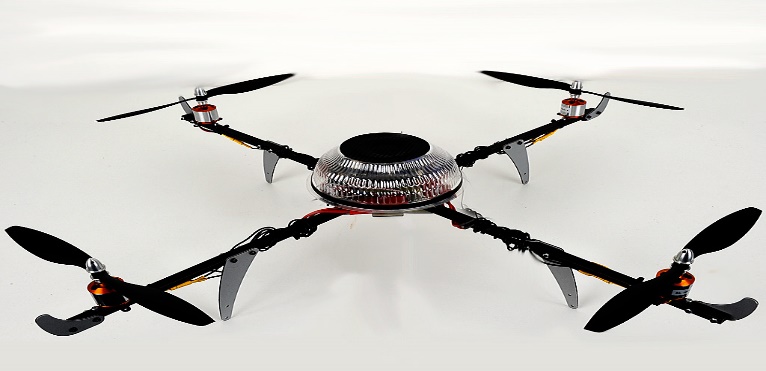 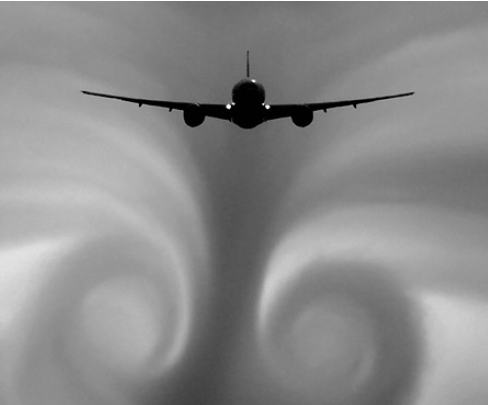 STUDENT 
PROJECTS
PIONEERING
RESEARCH
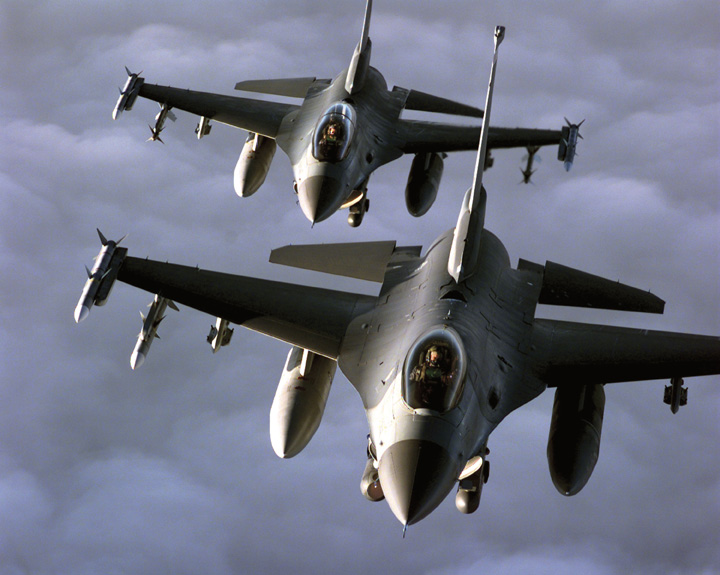 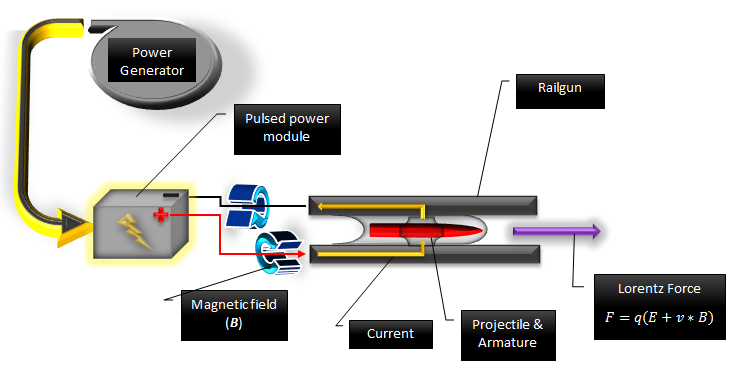 AEROSPACE
DEGREE PROGRAMS
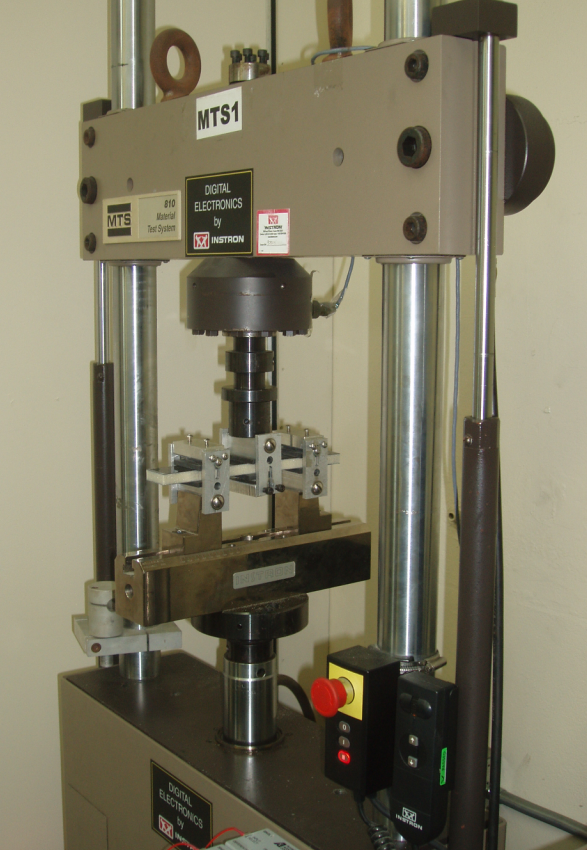 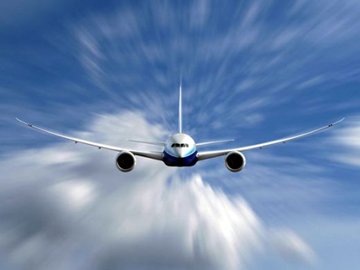 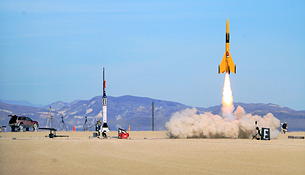 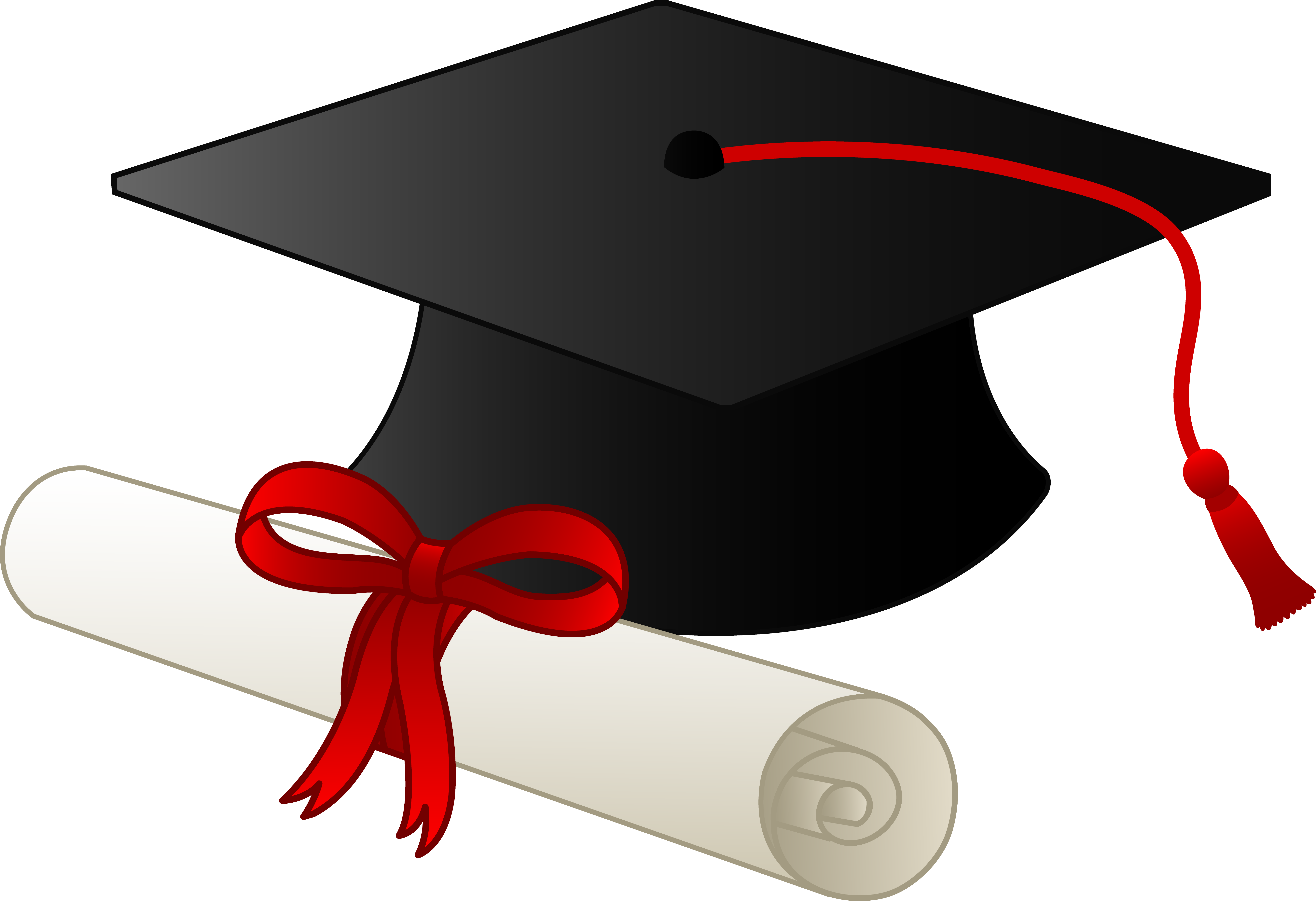 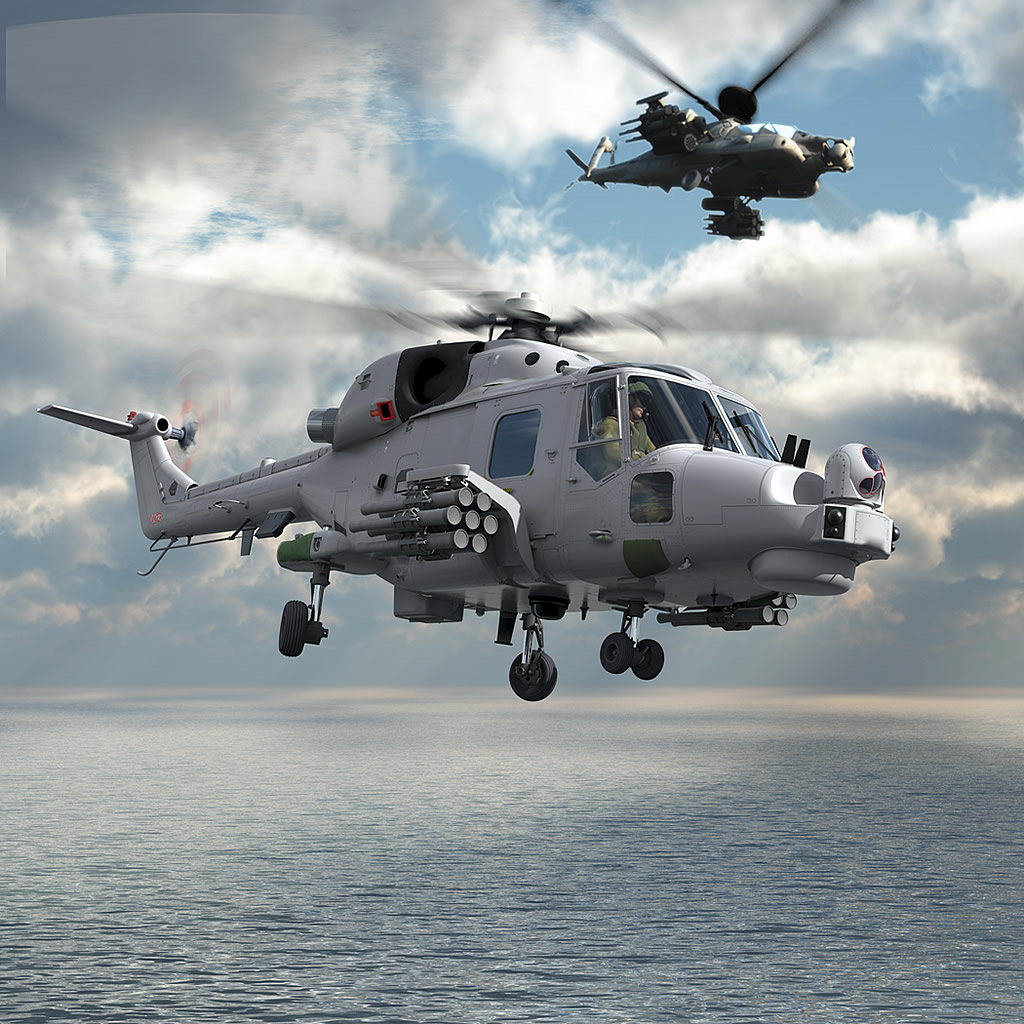 Mechanical Engineering
Electrical Engineering
Computer Engineering
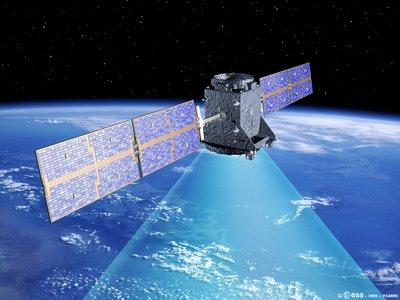 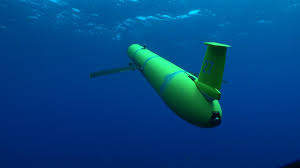 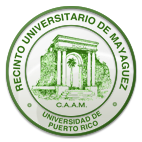 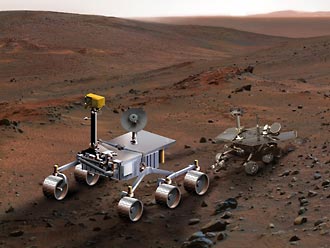 BS / MS / PhD
http://cause.uprm.edu
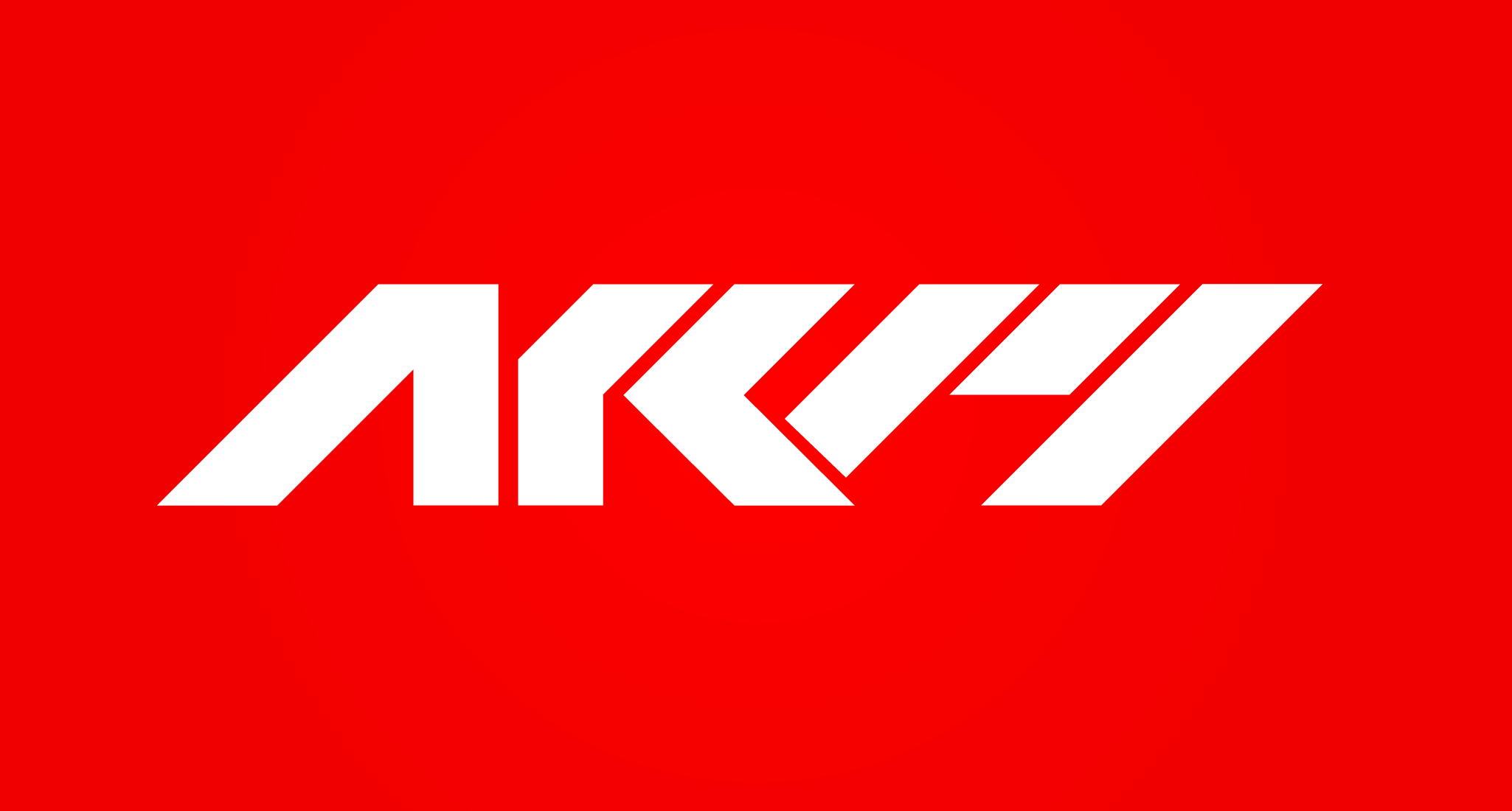